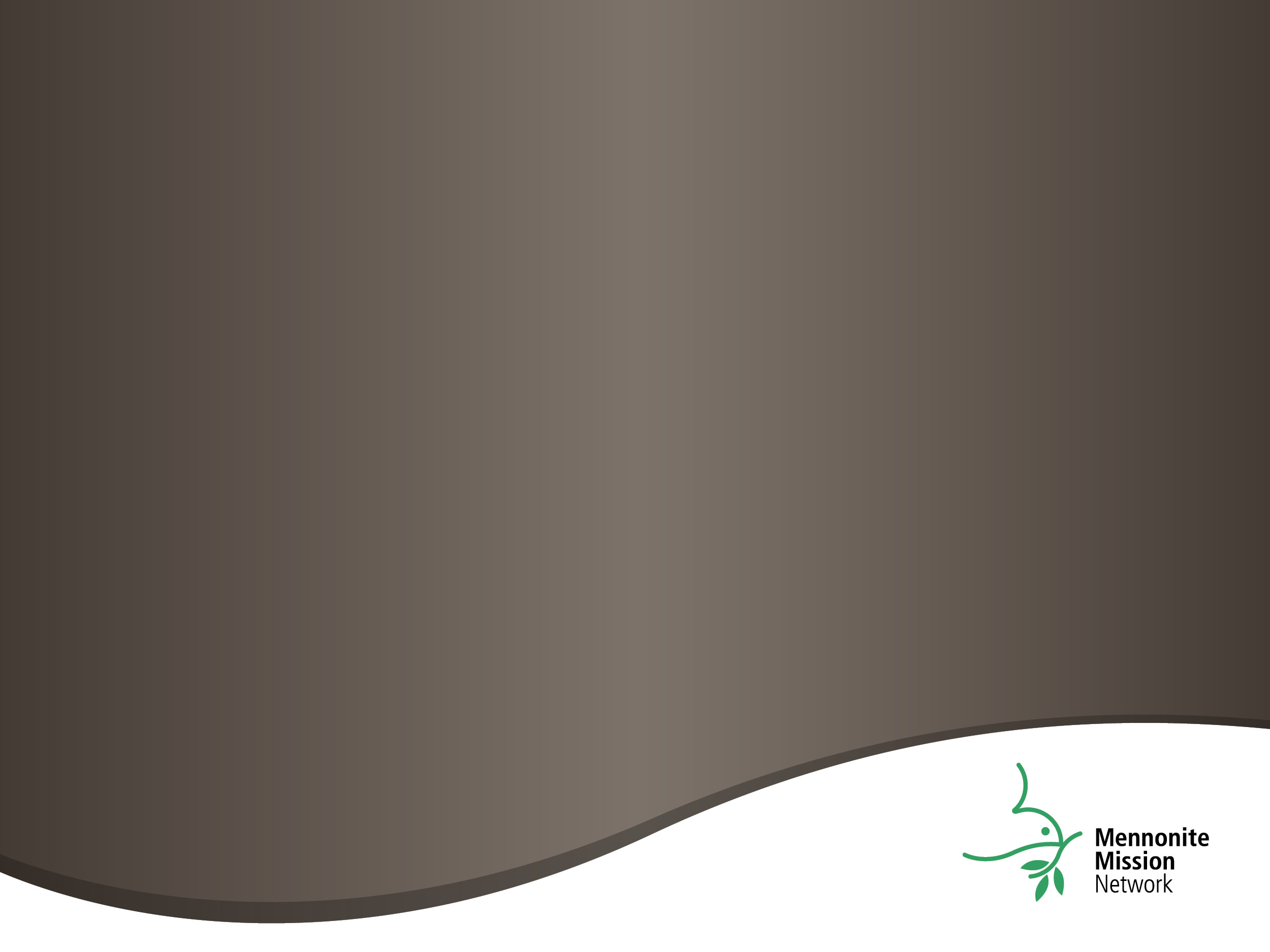 Africa
Mission Network workers
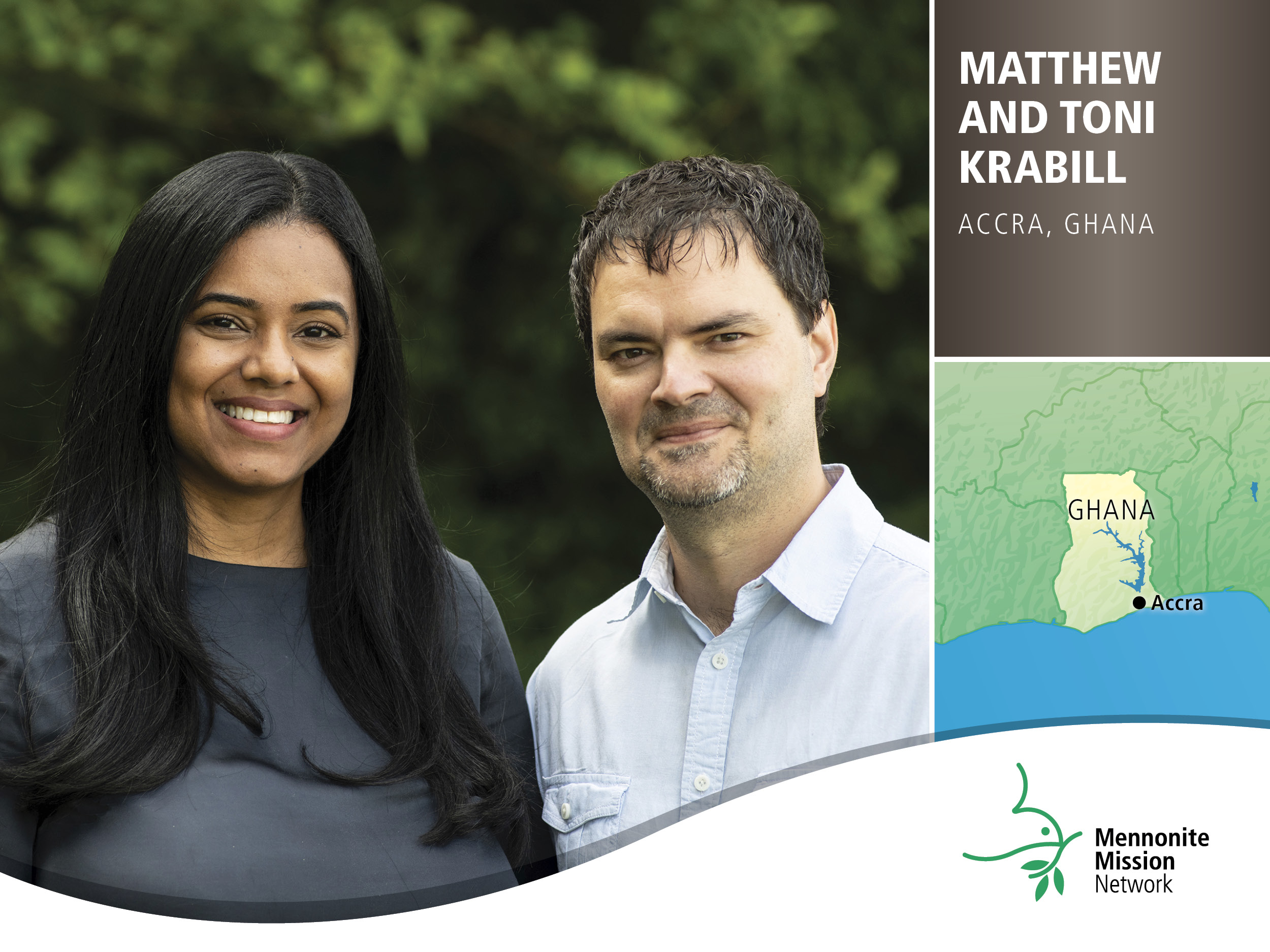 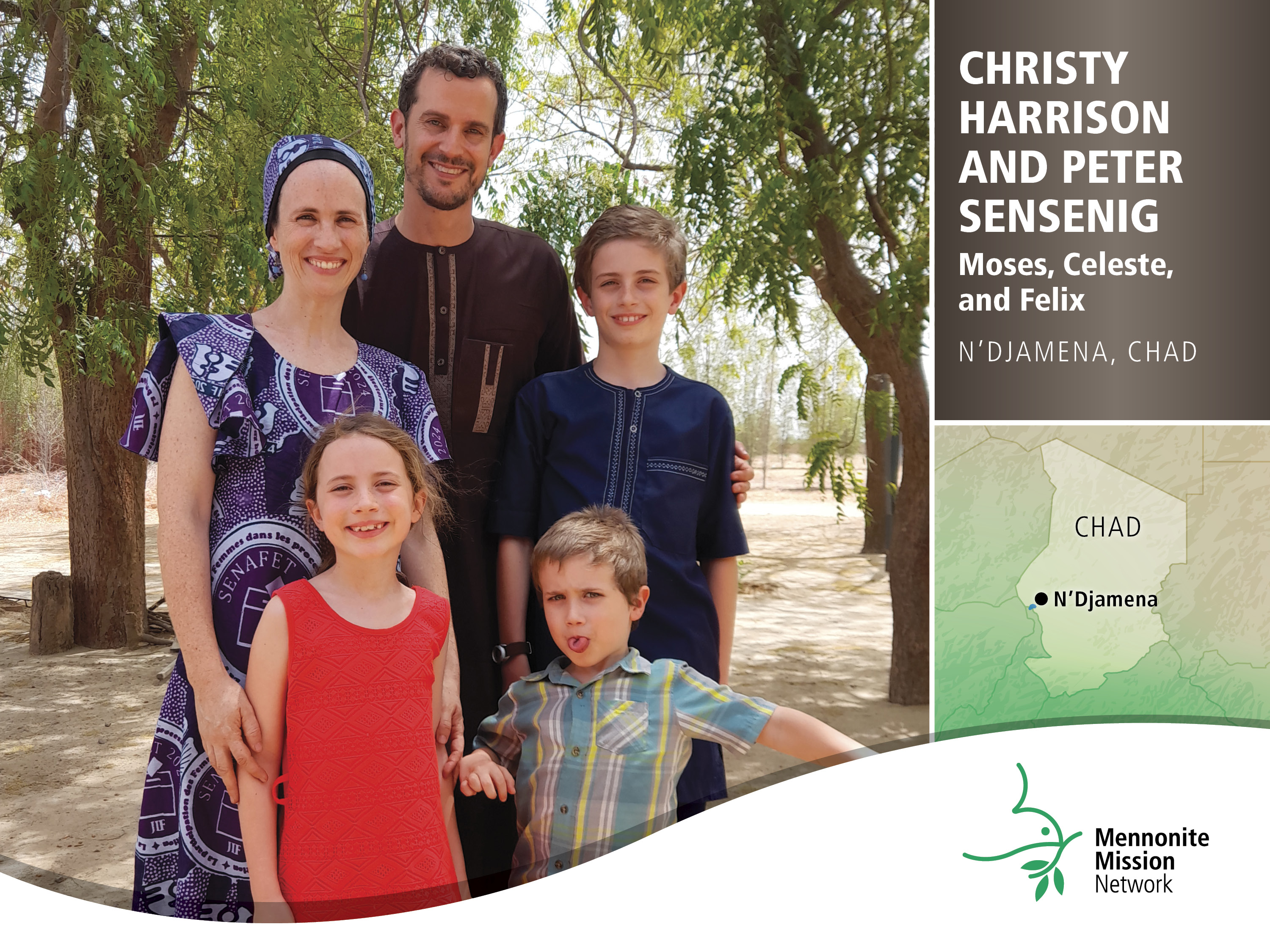 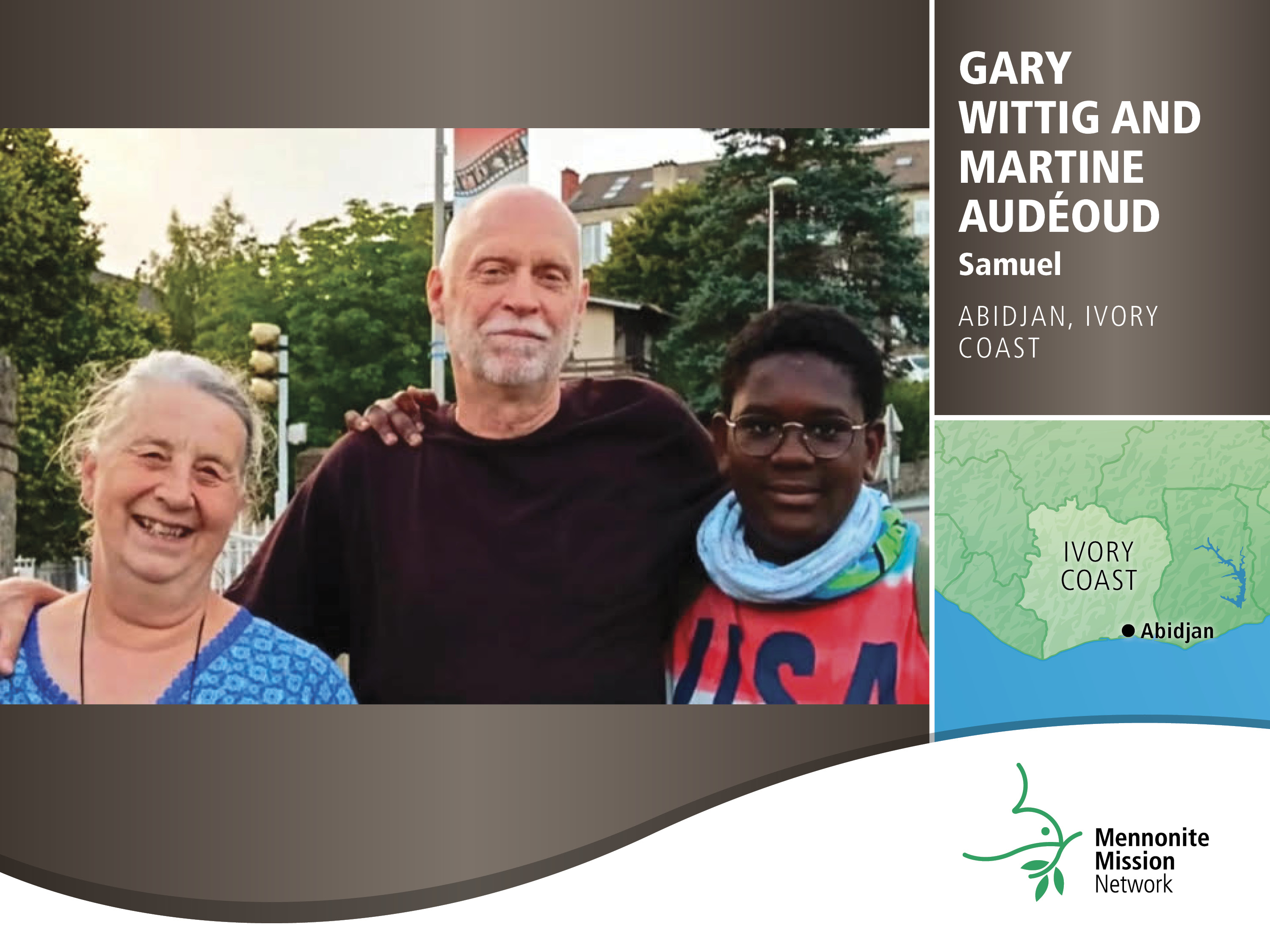 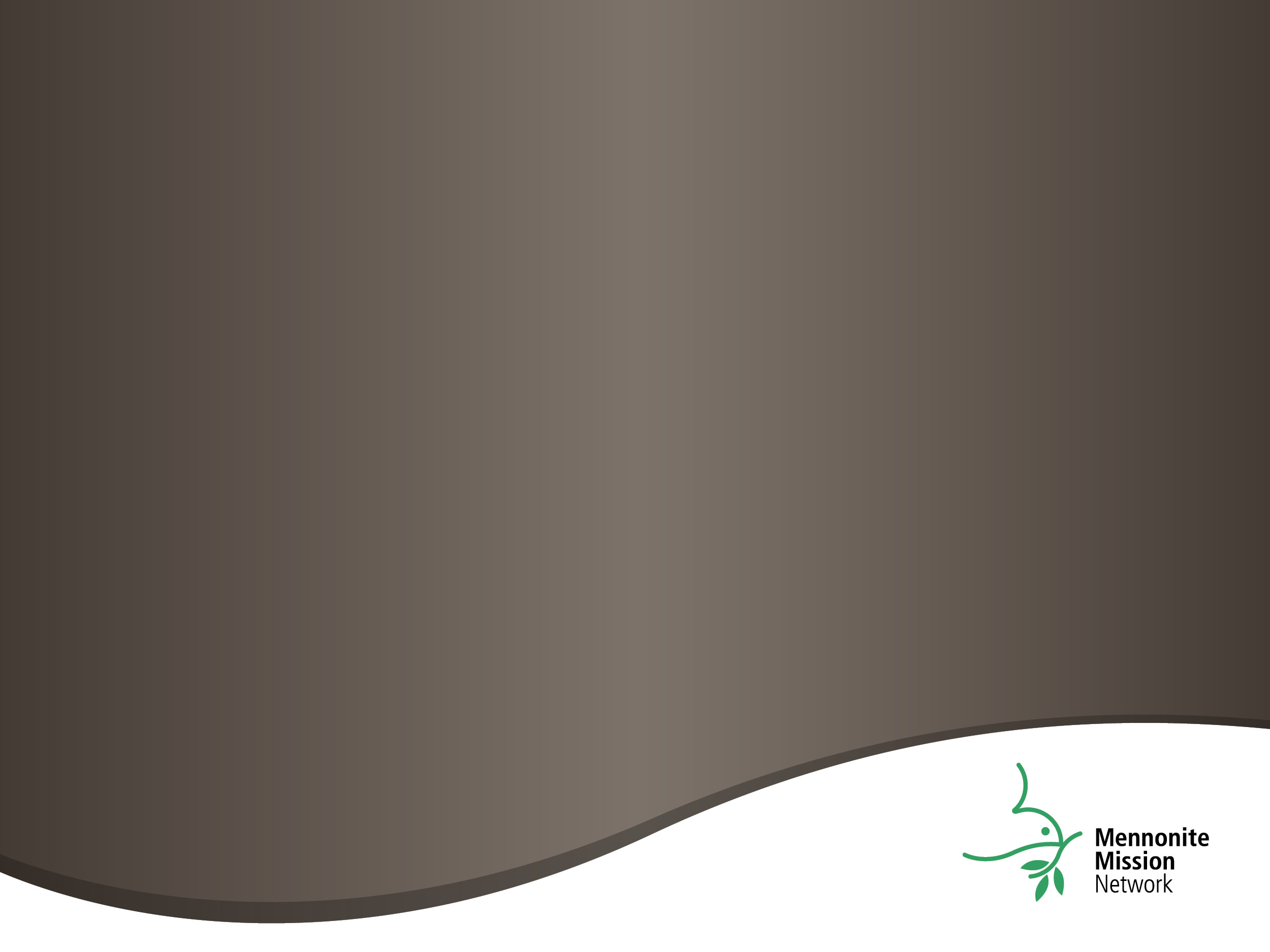 Asia
Mission Network workers
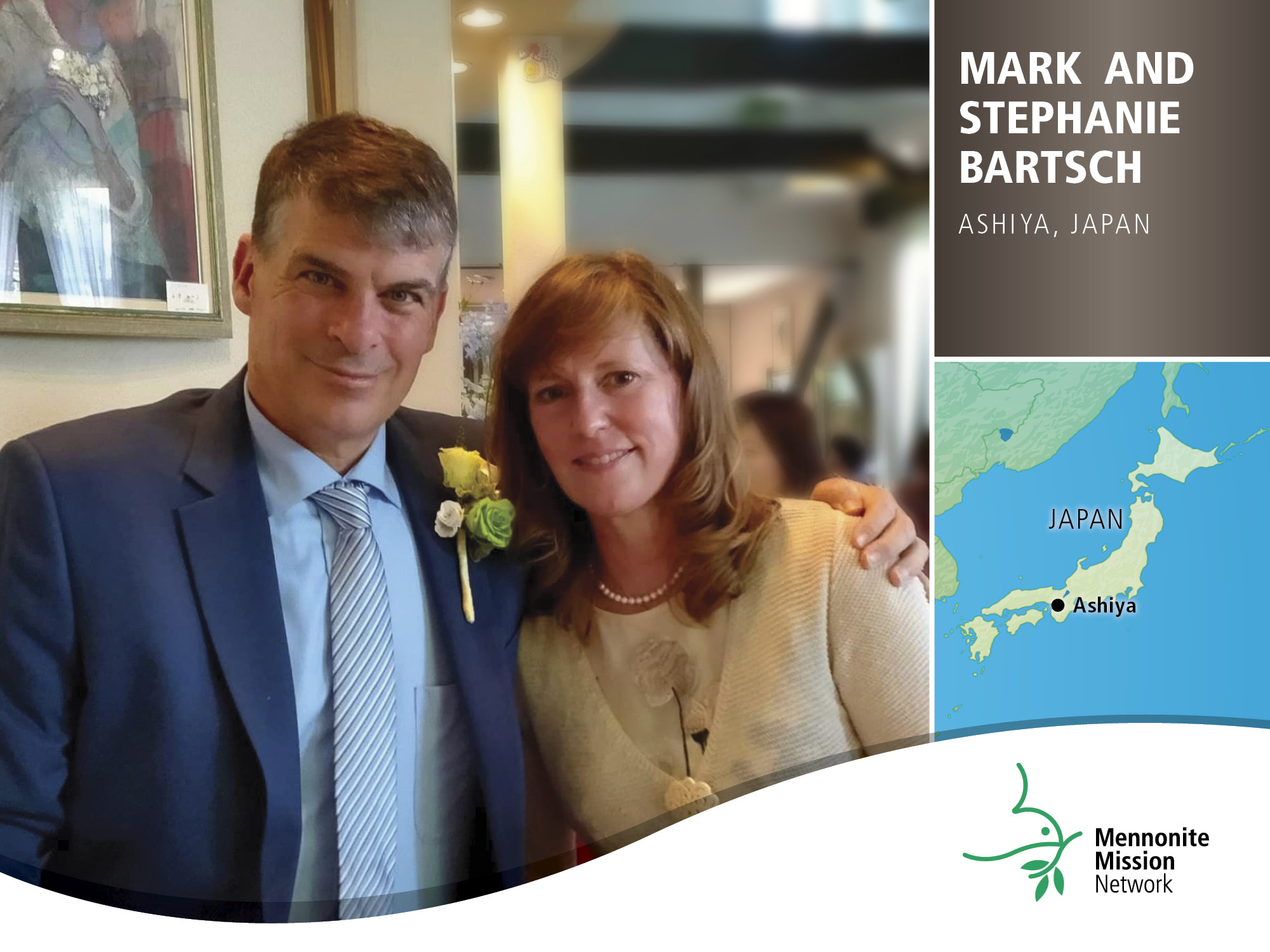 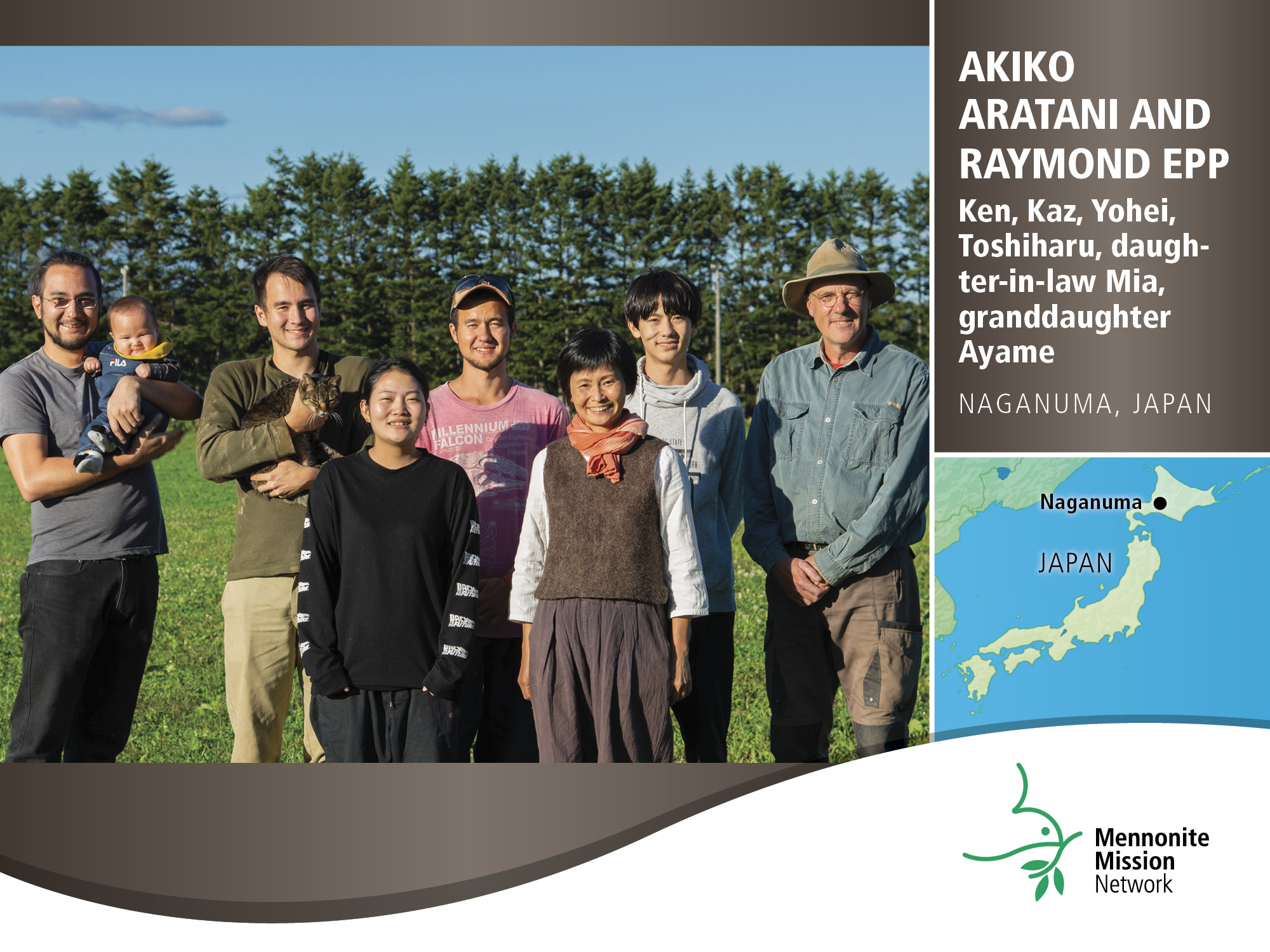 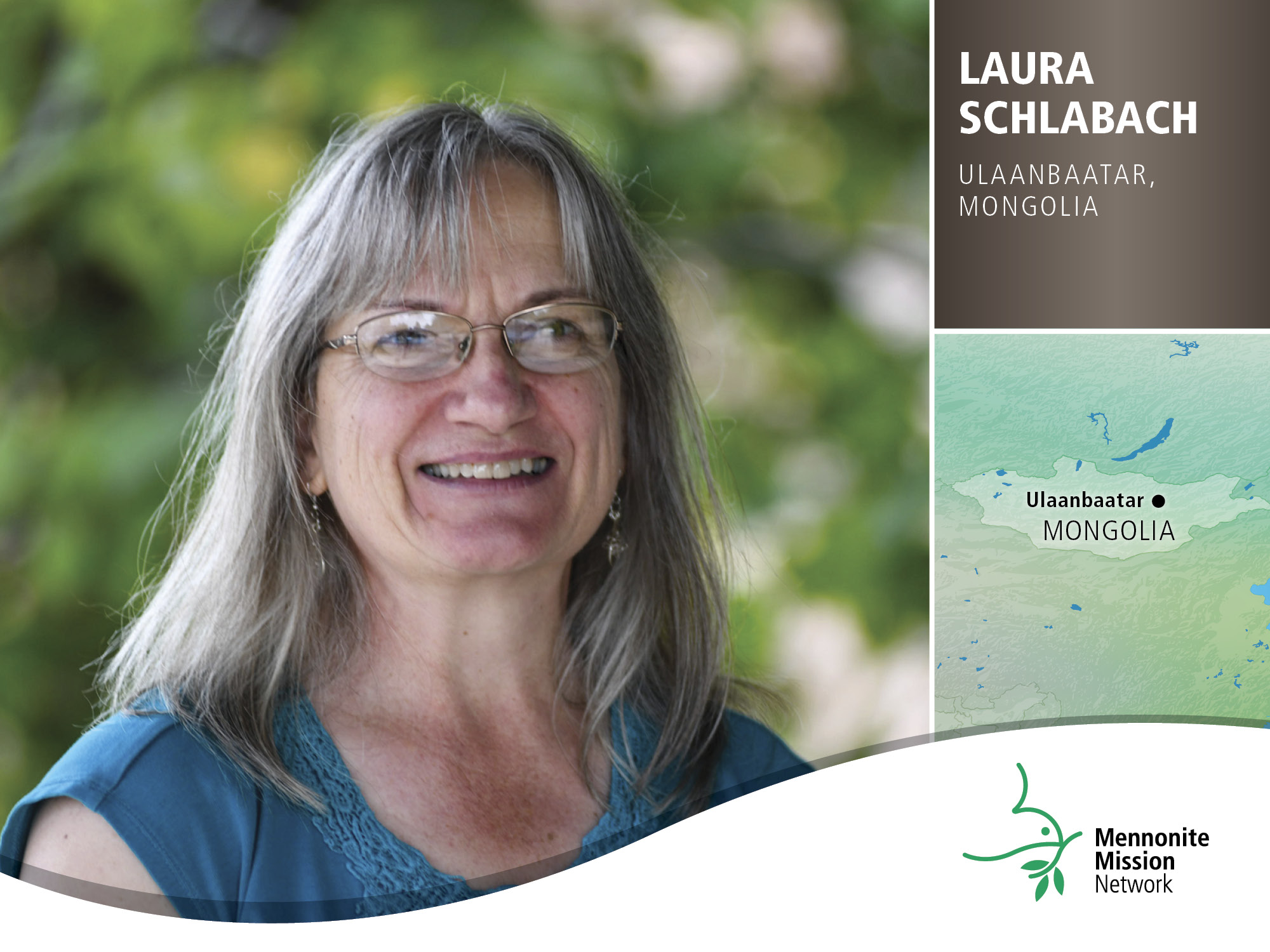 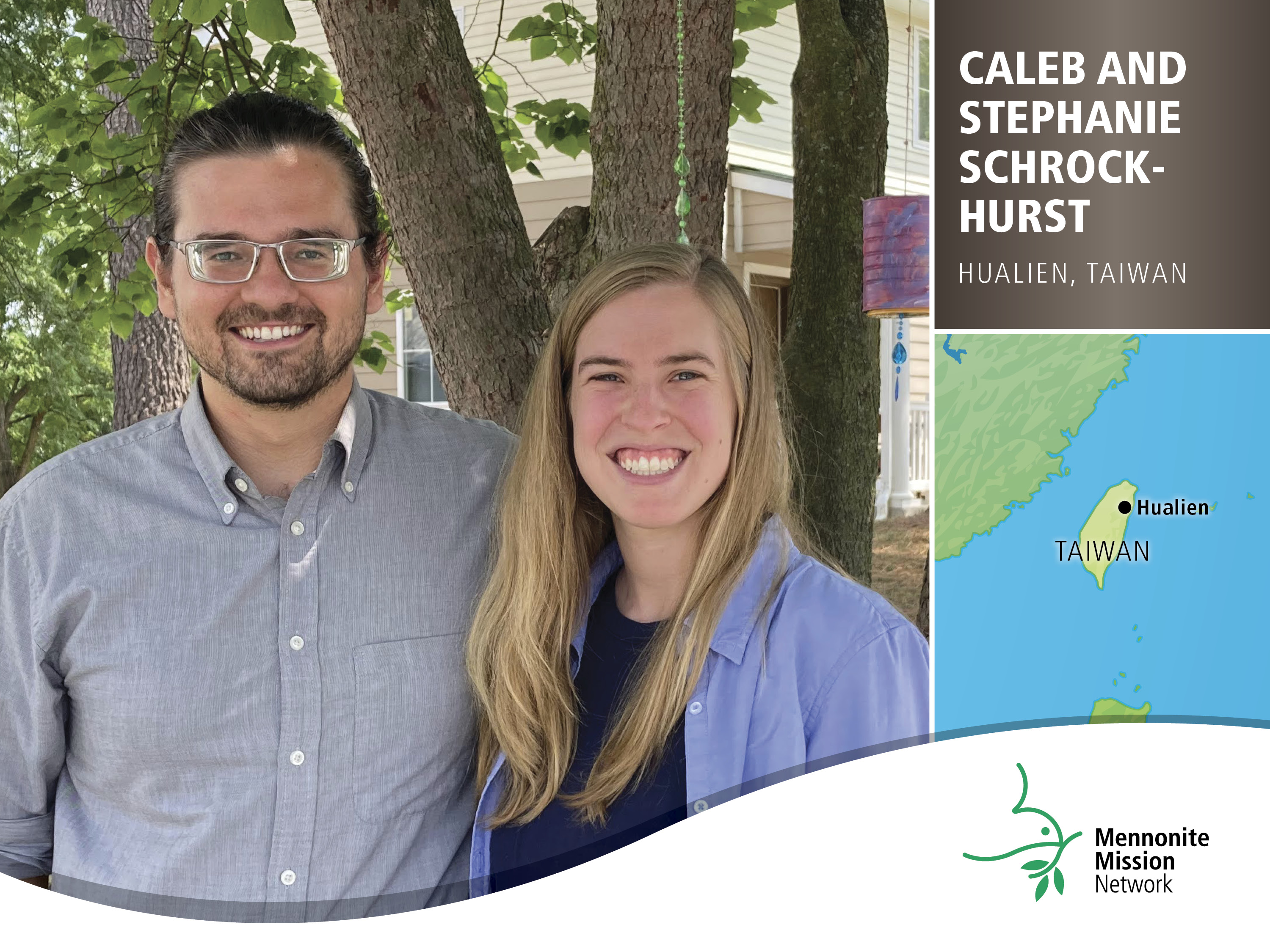 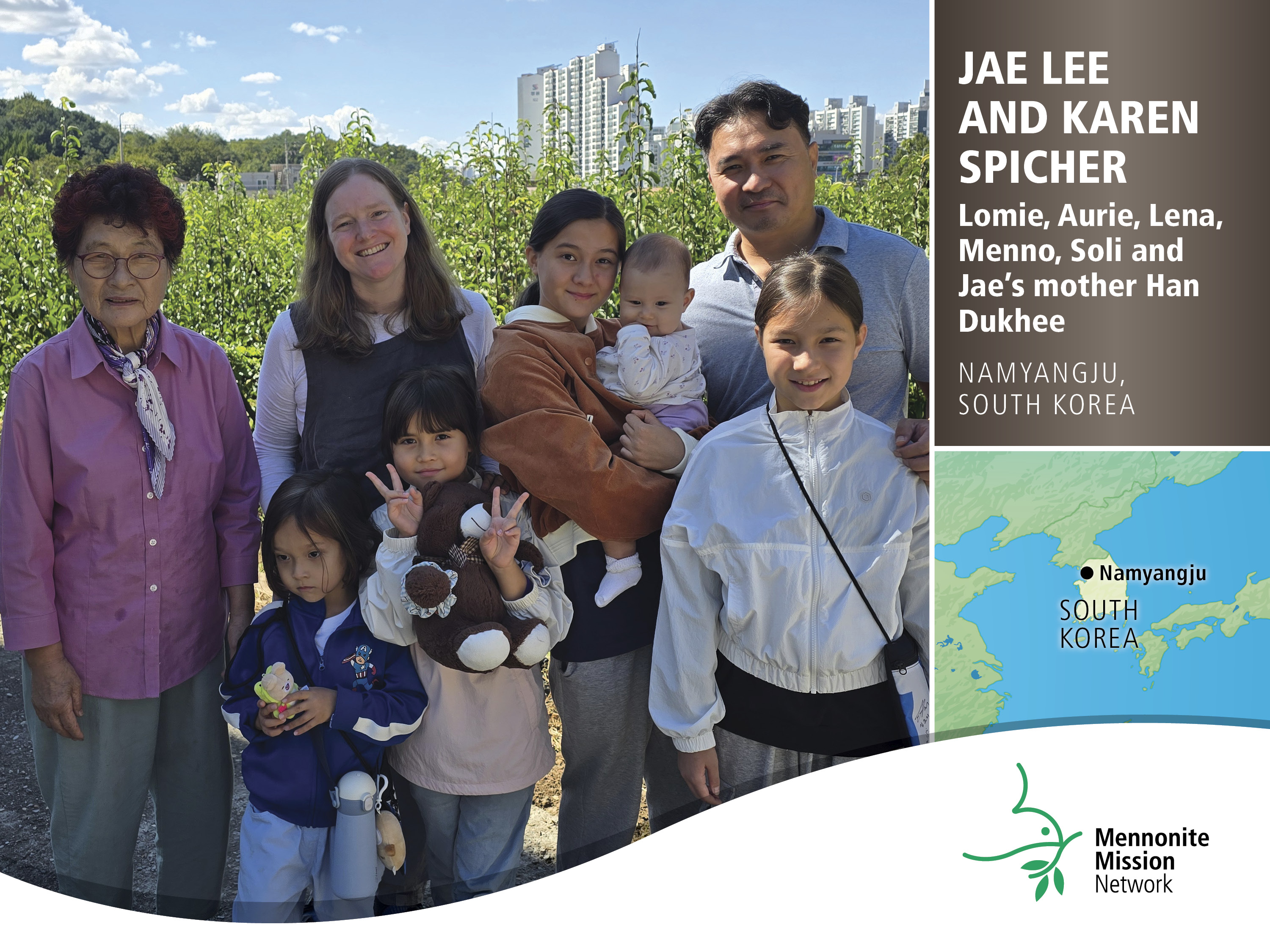 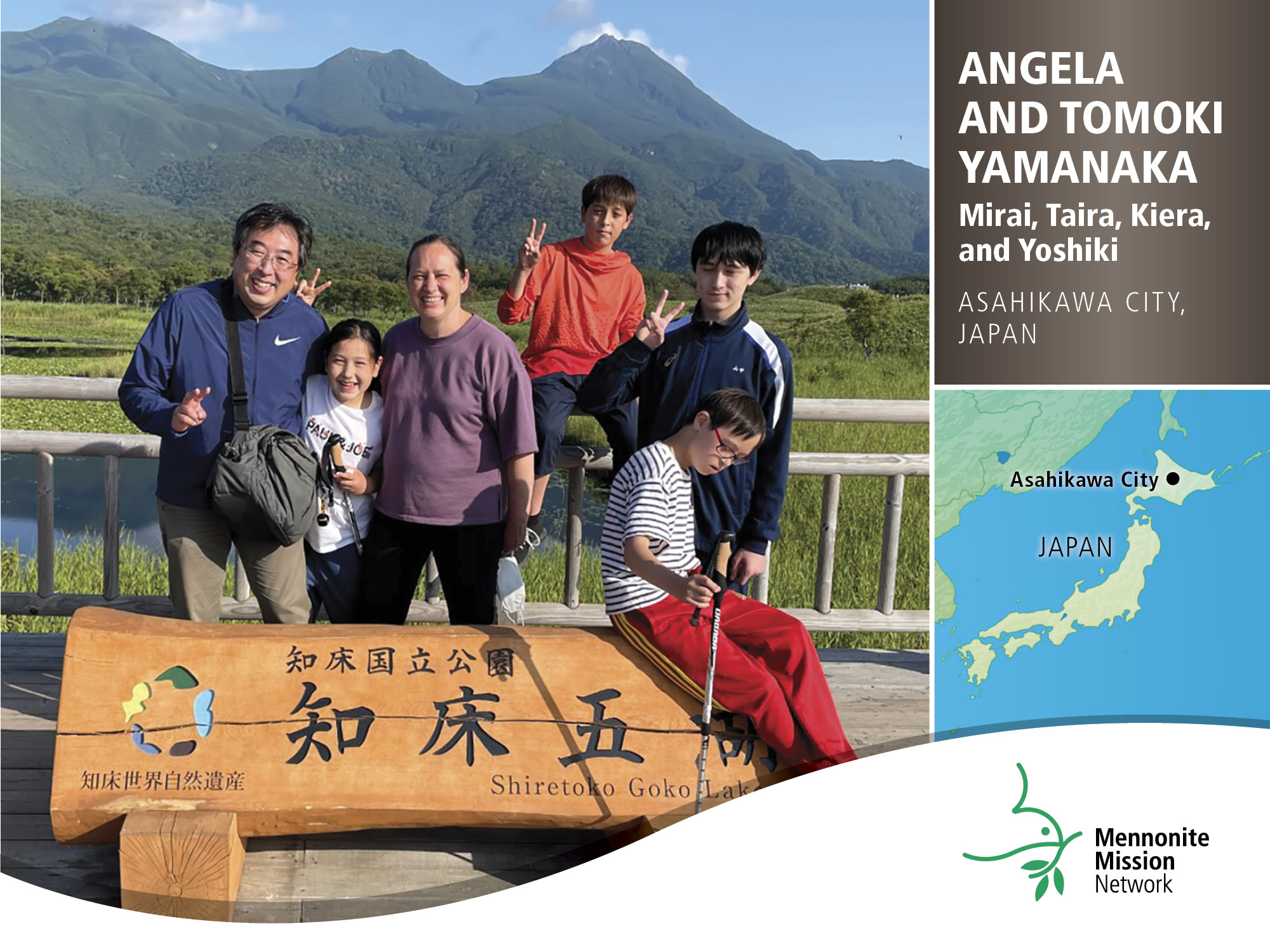 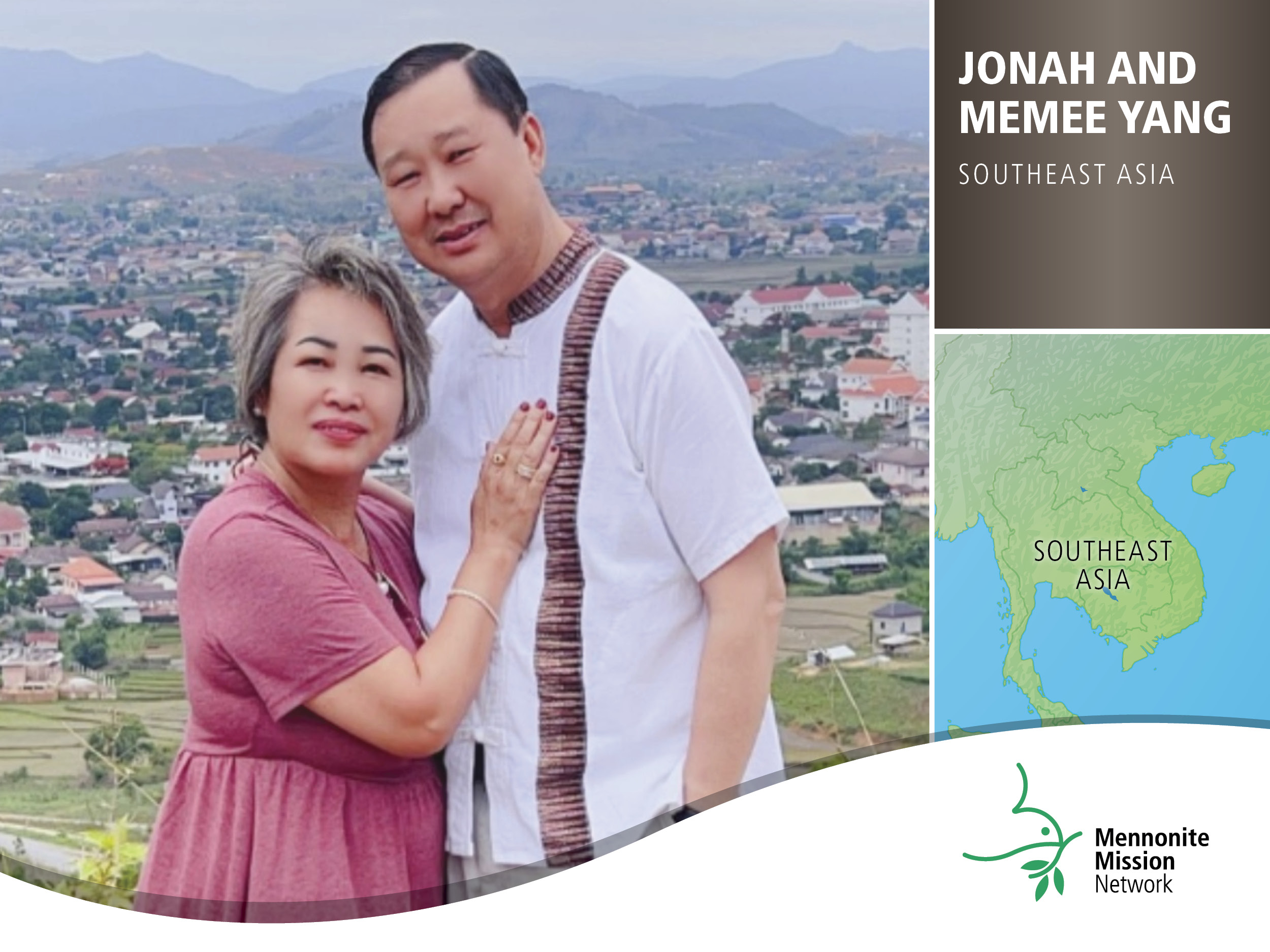 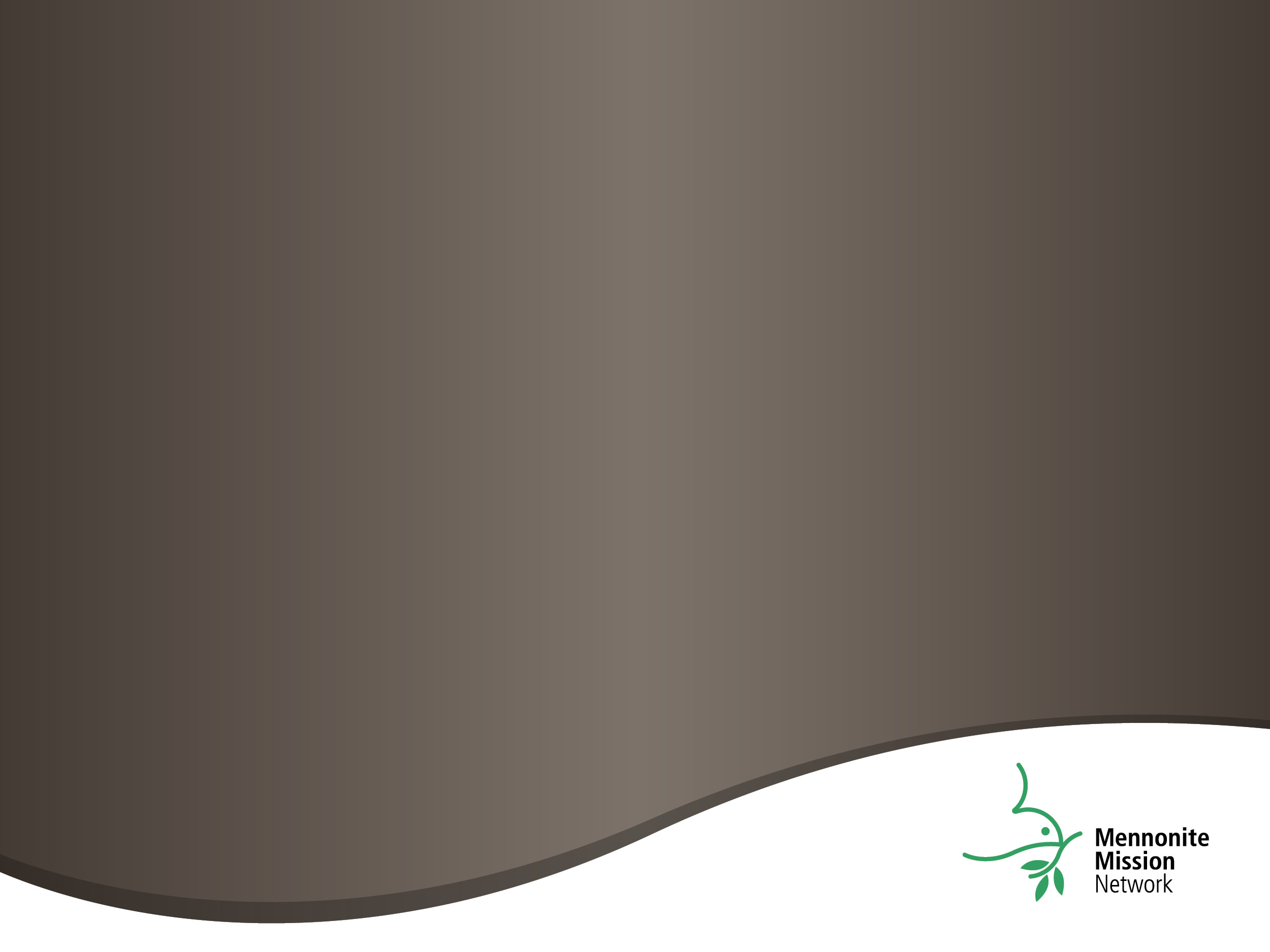 Europe
Mission Network workers
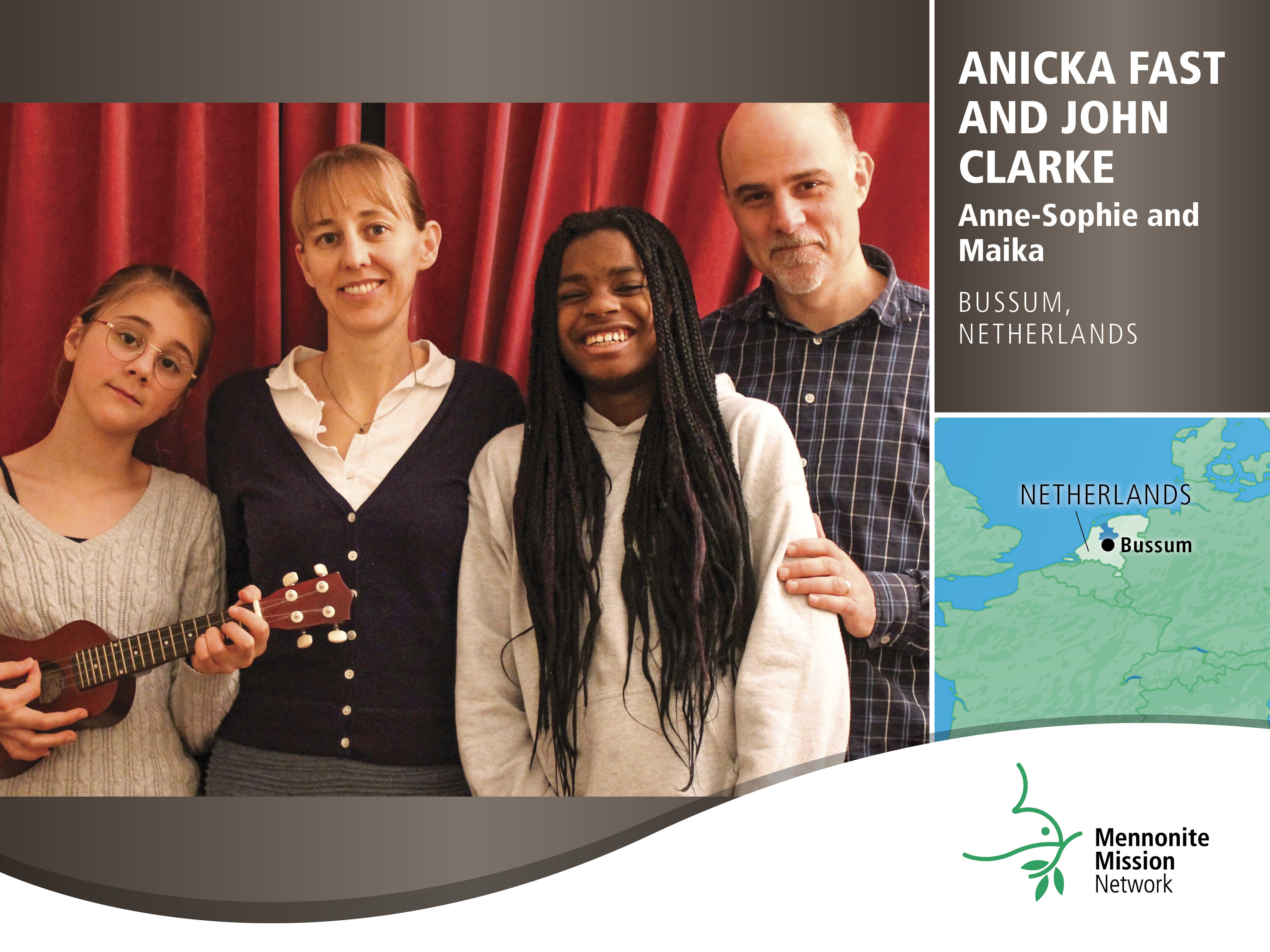 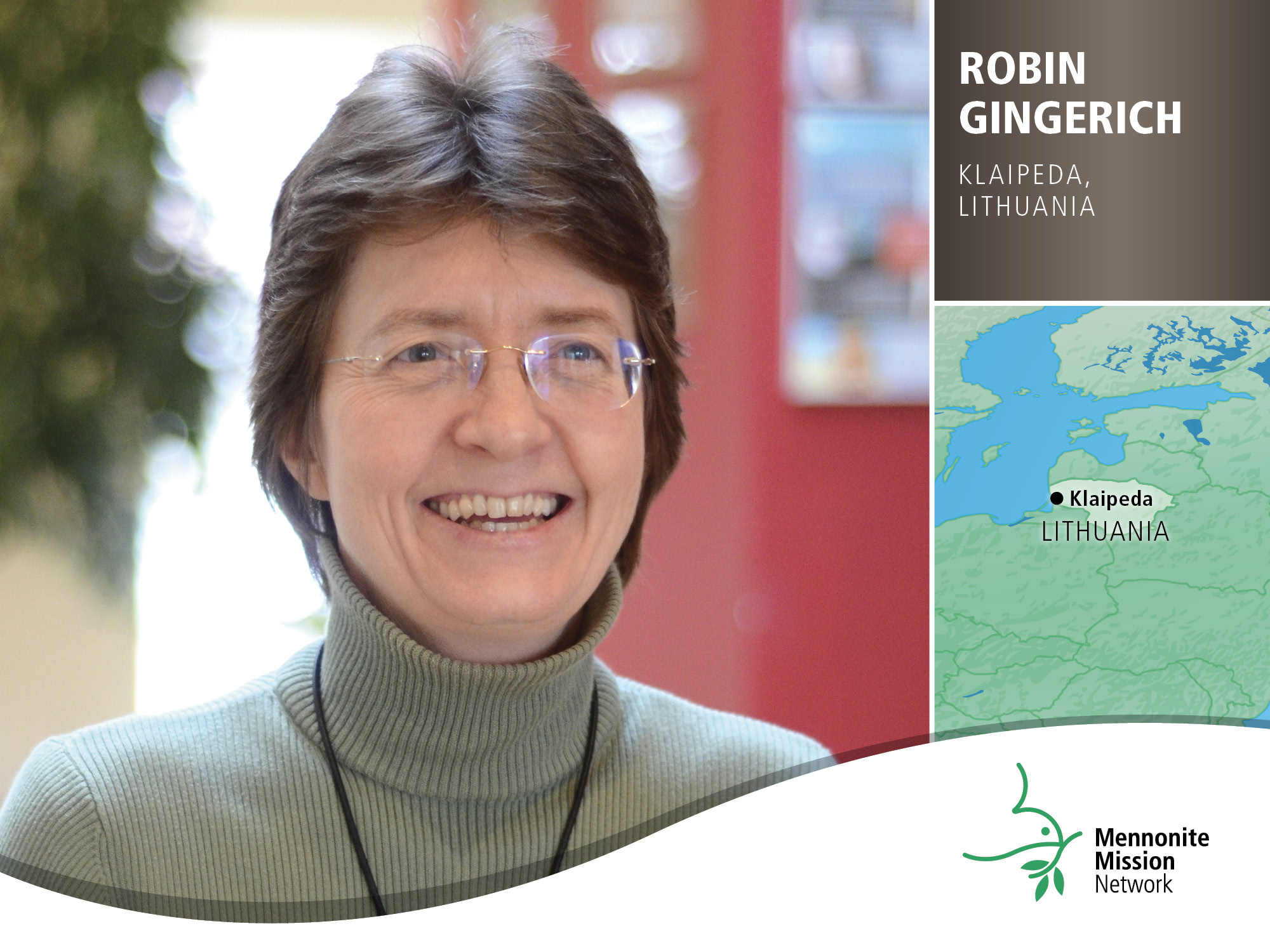 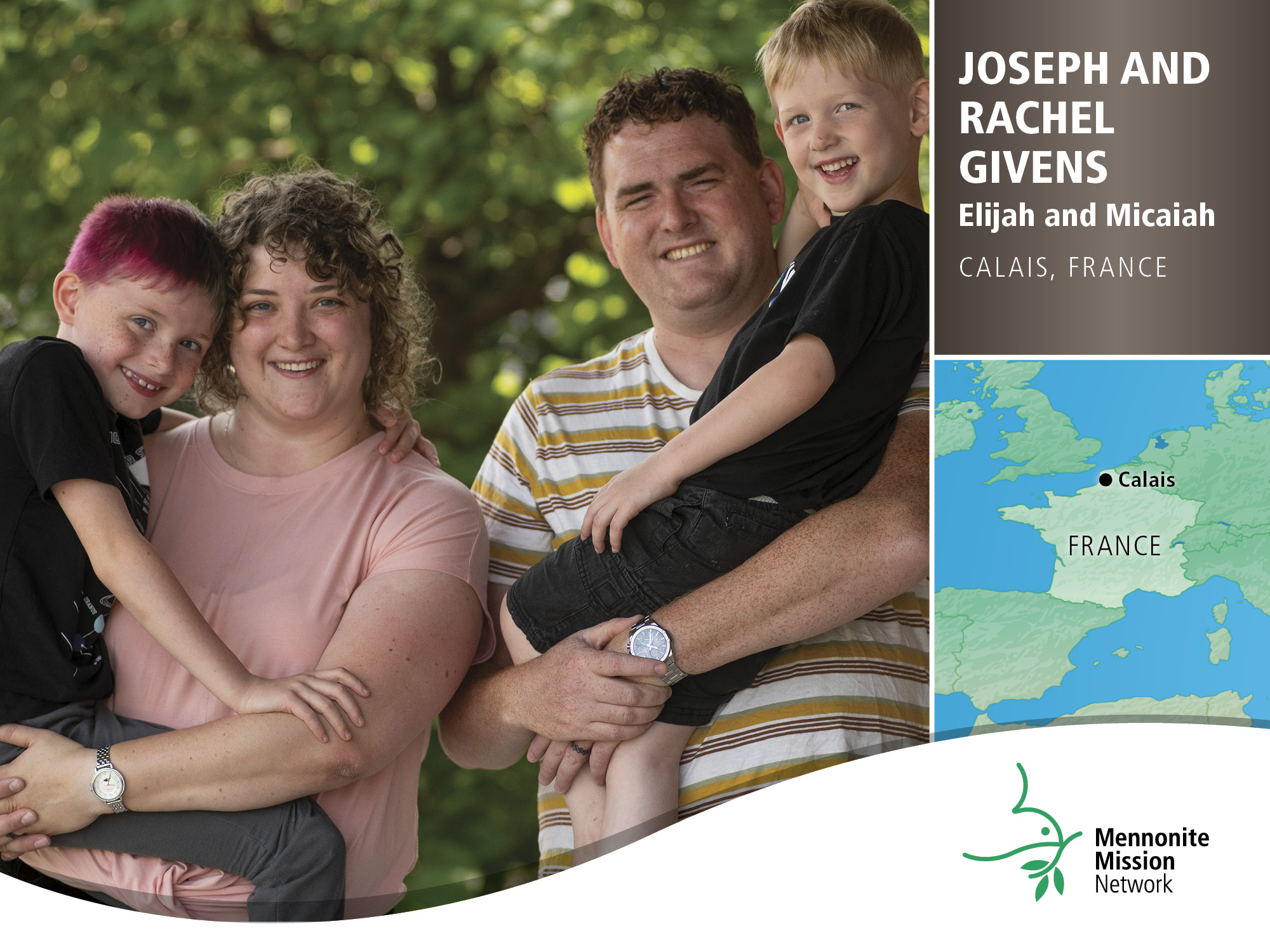 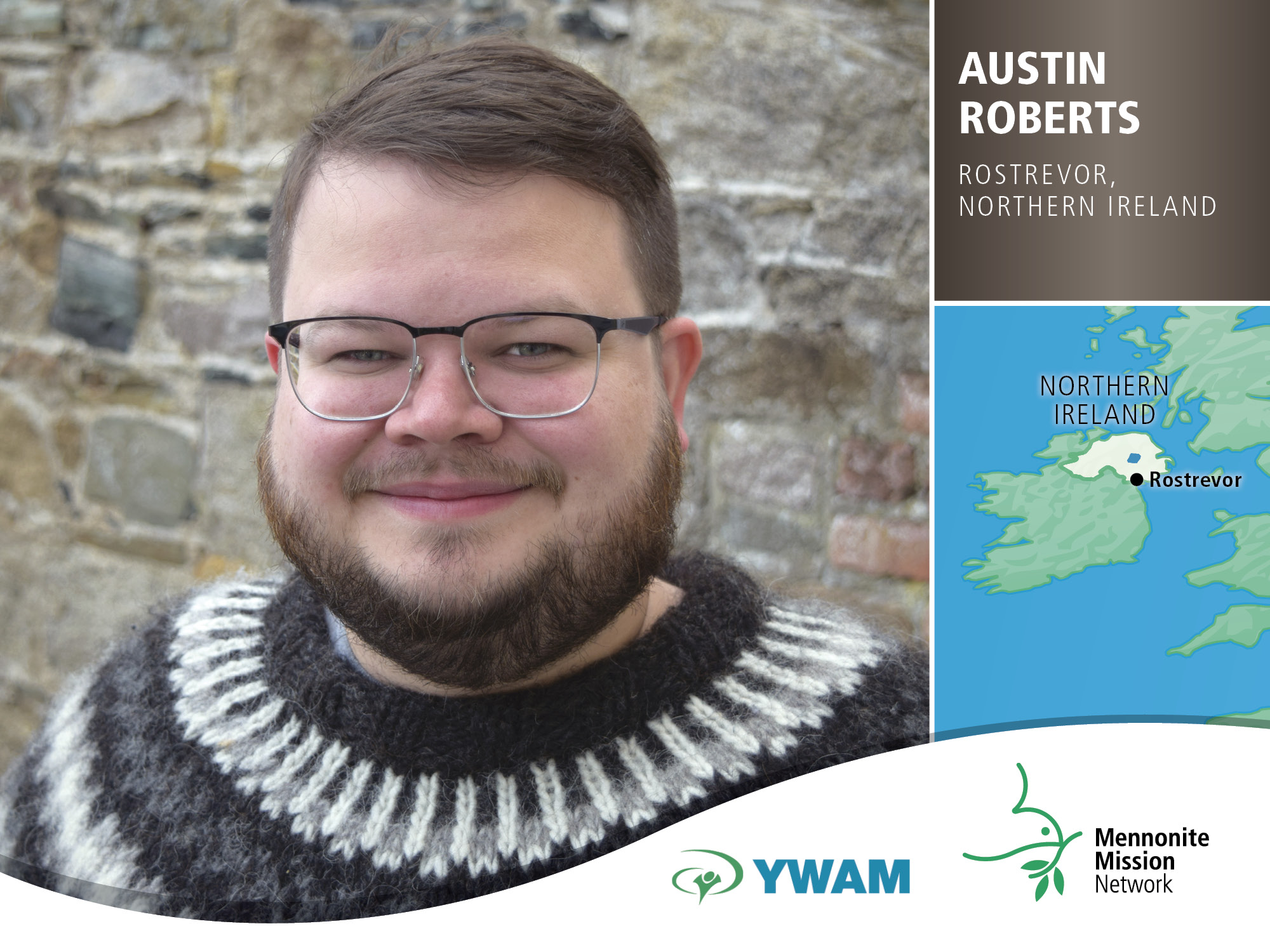 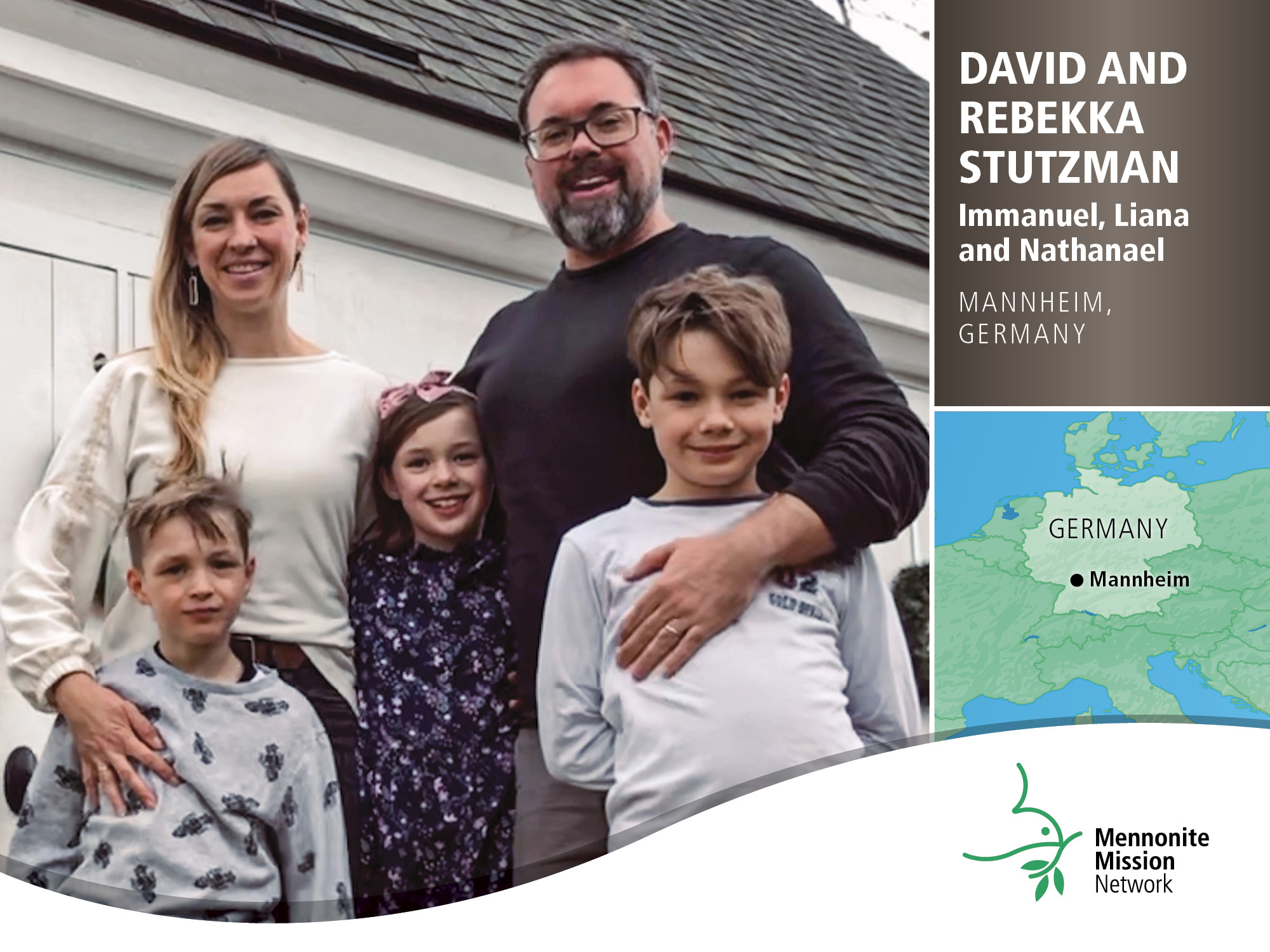 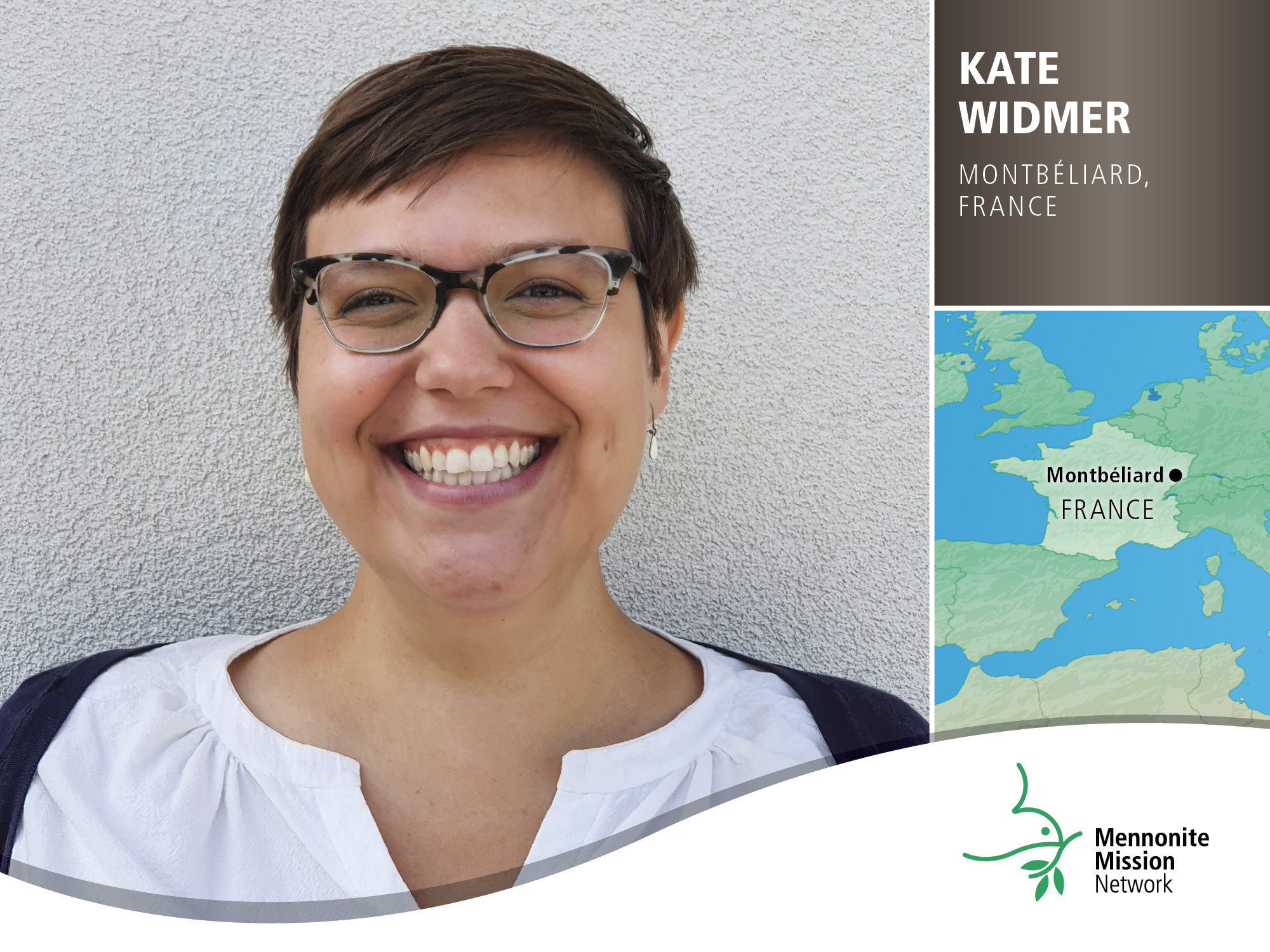 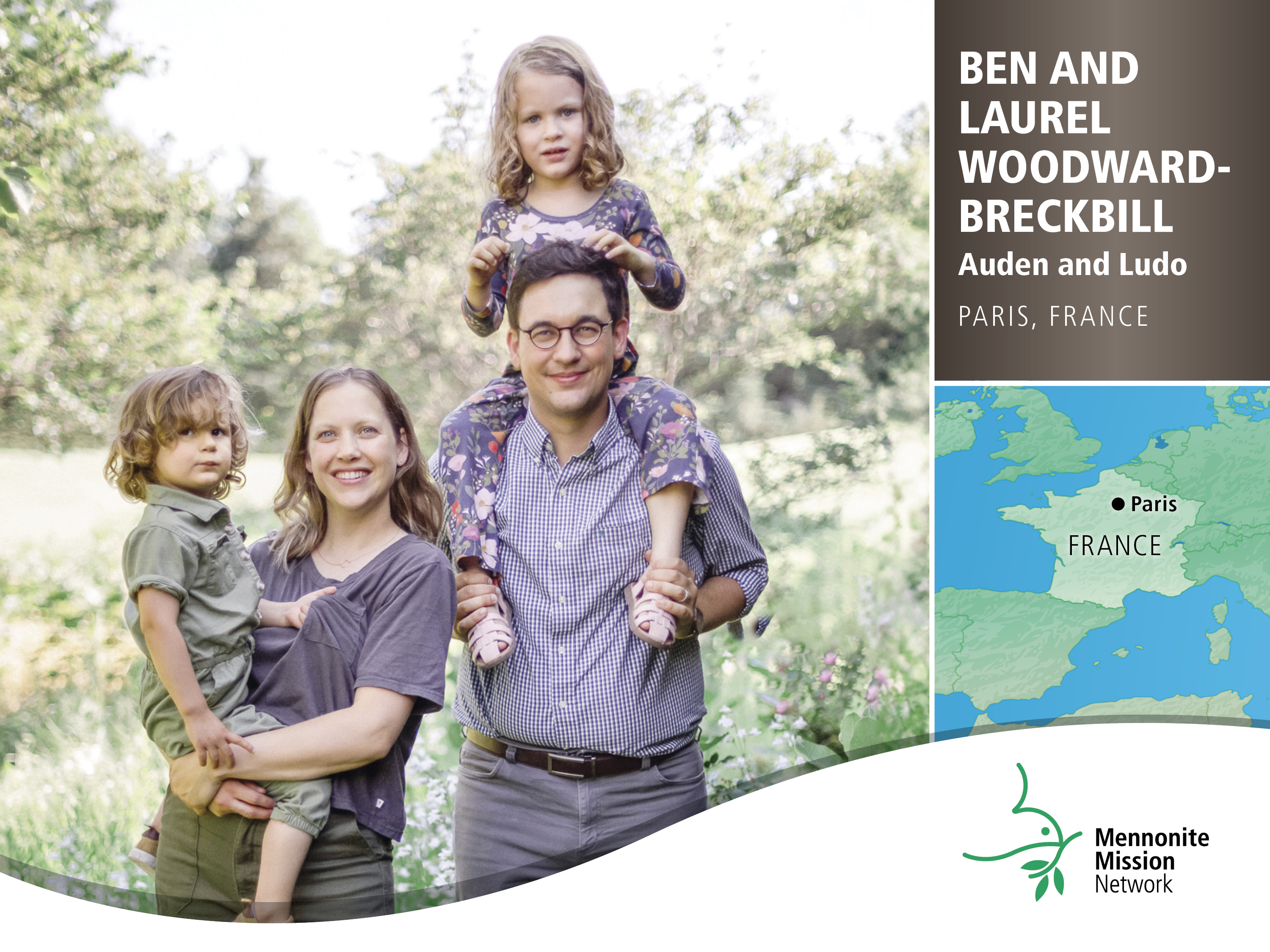 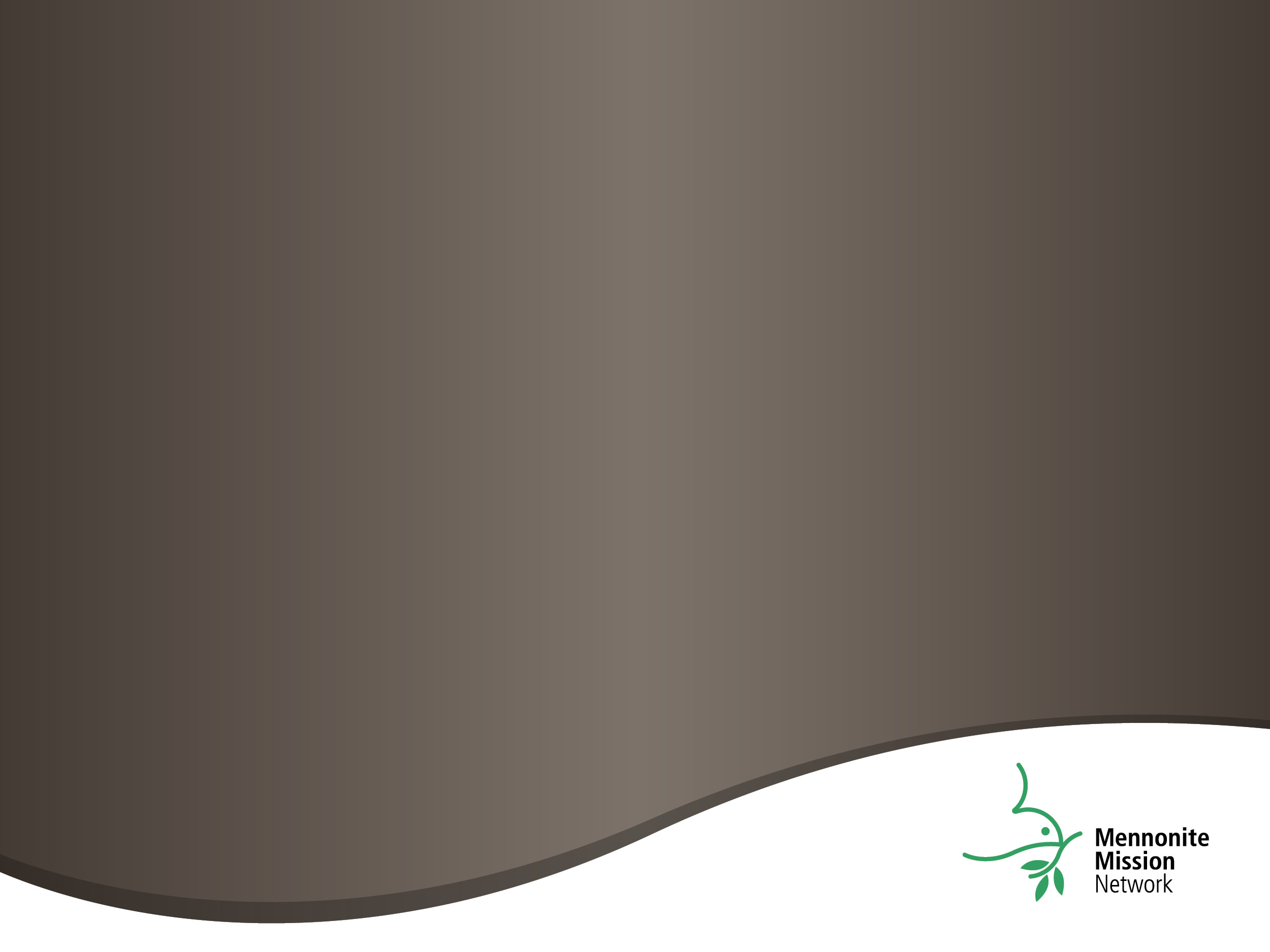 Latin America
Mission Network workers
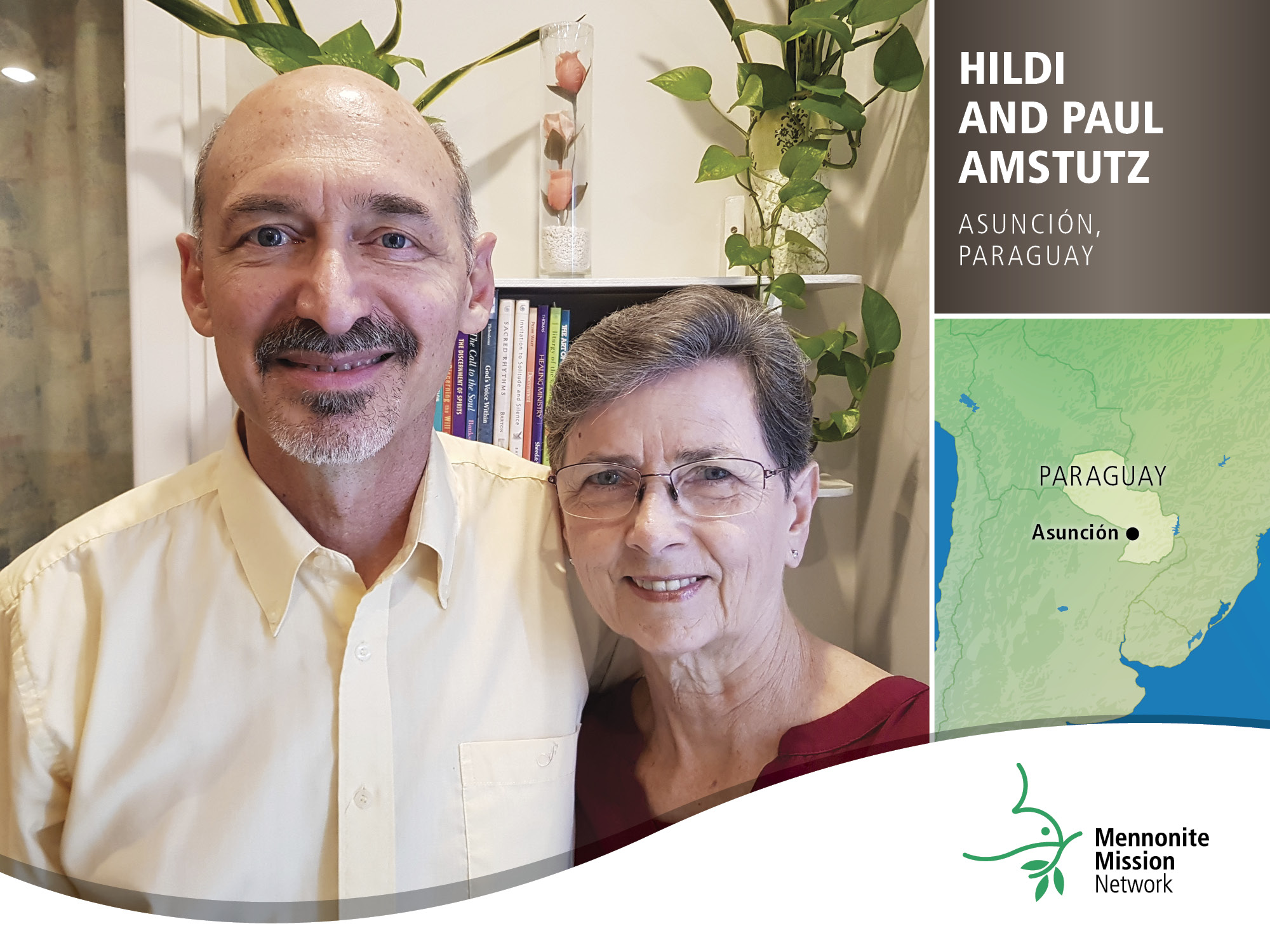 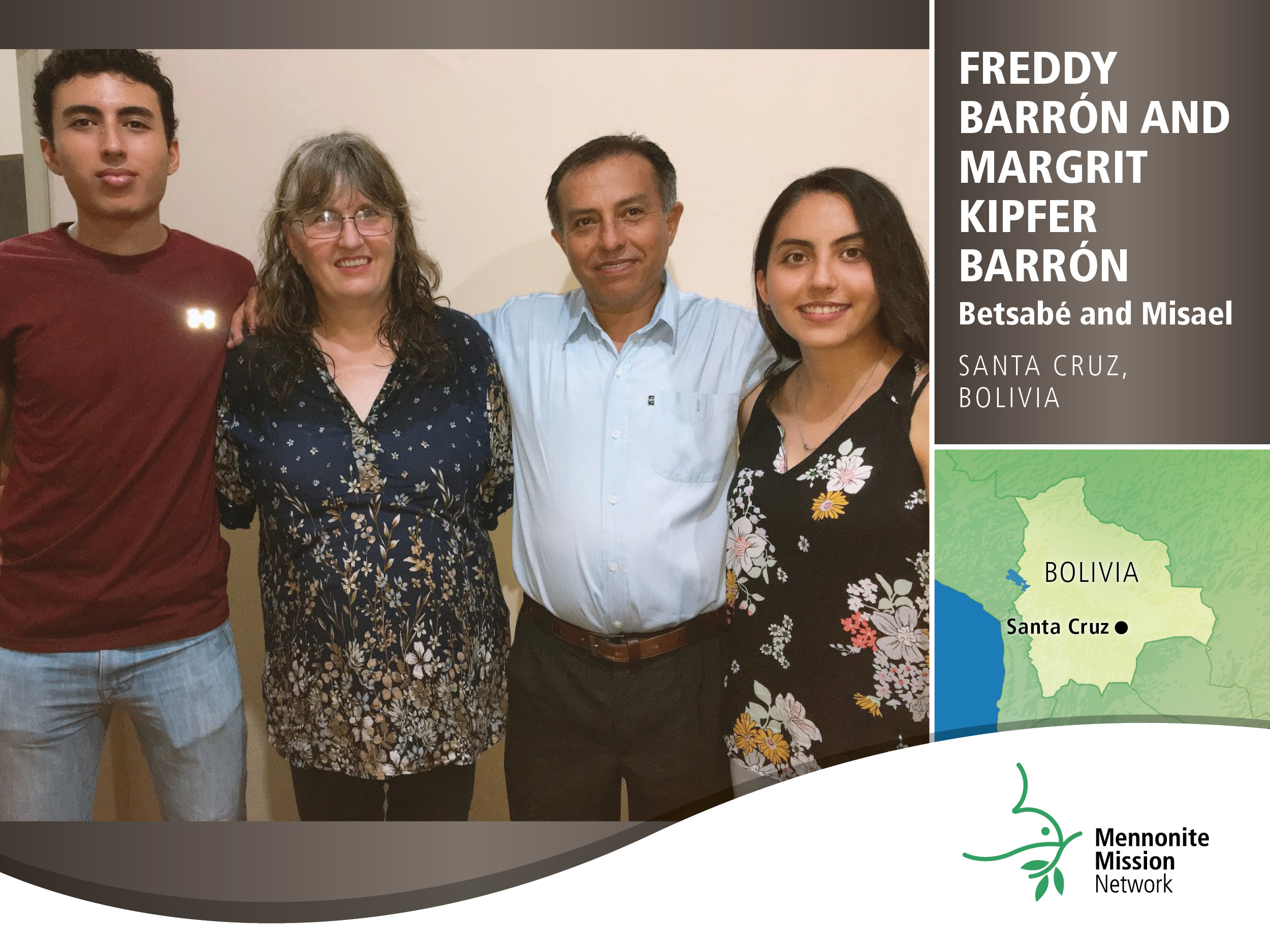 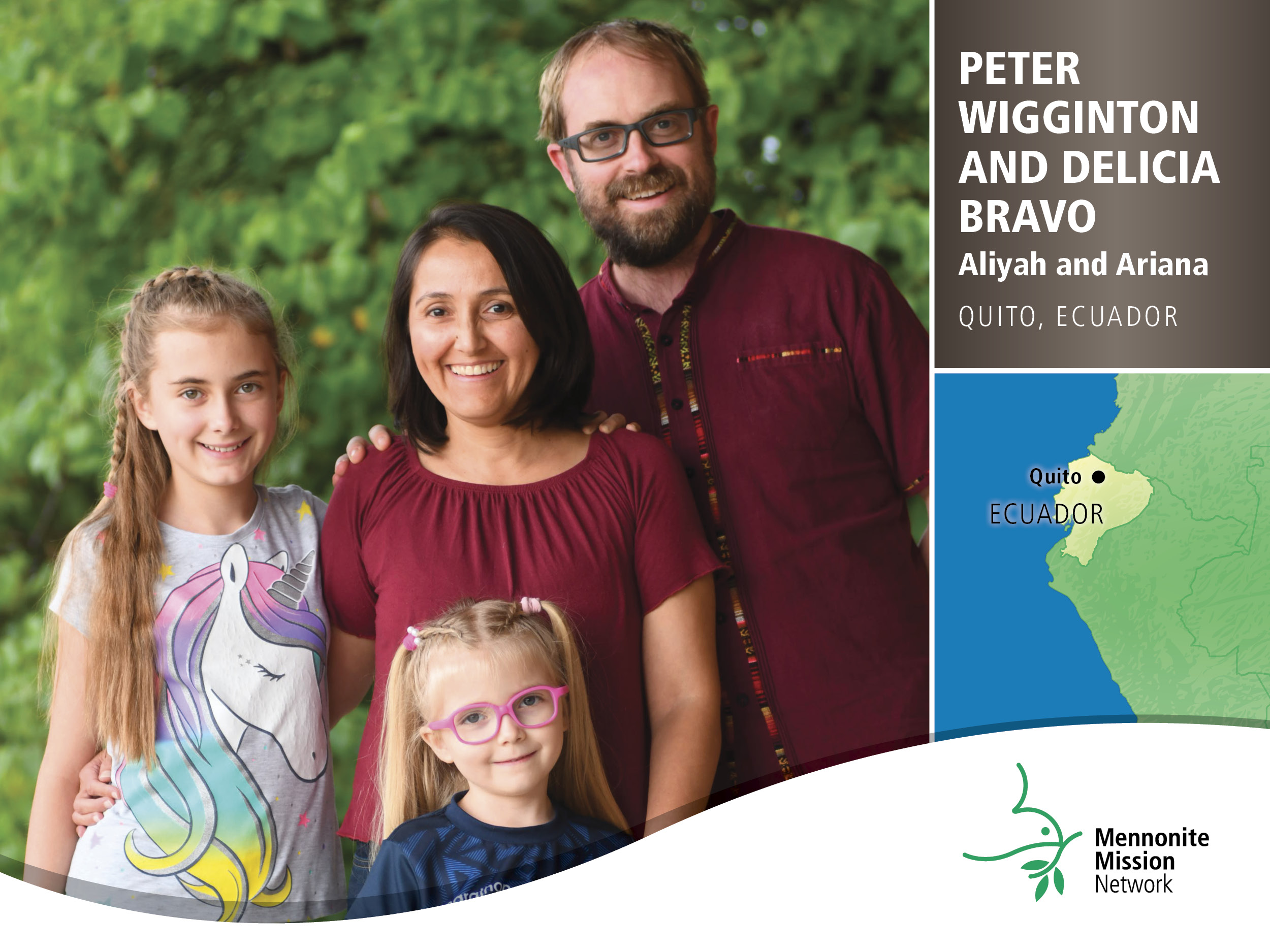 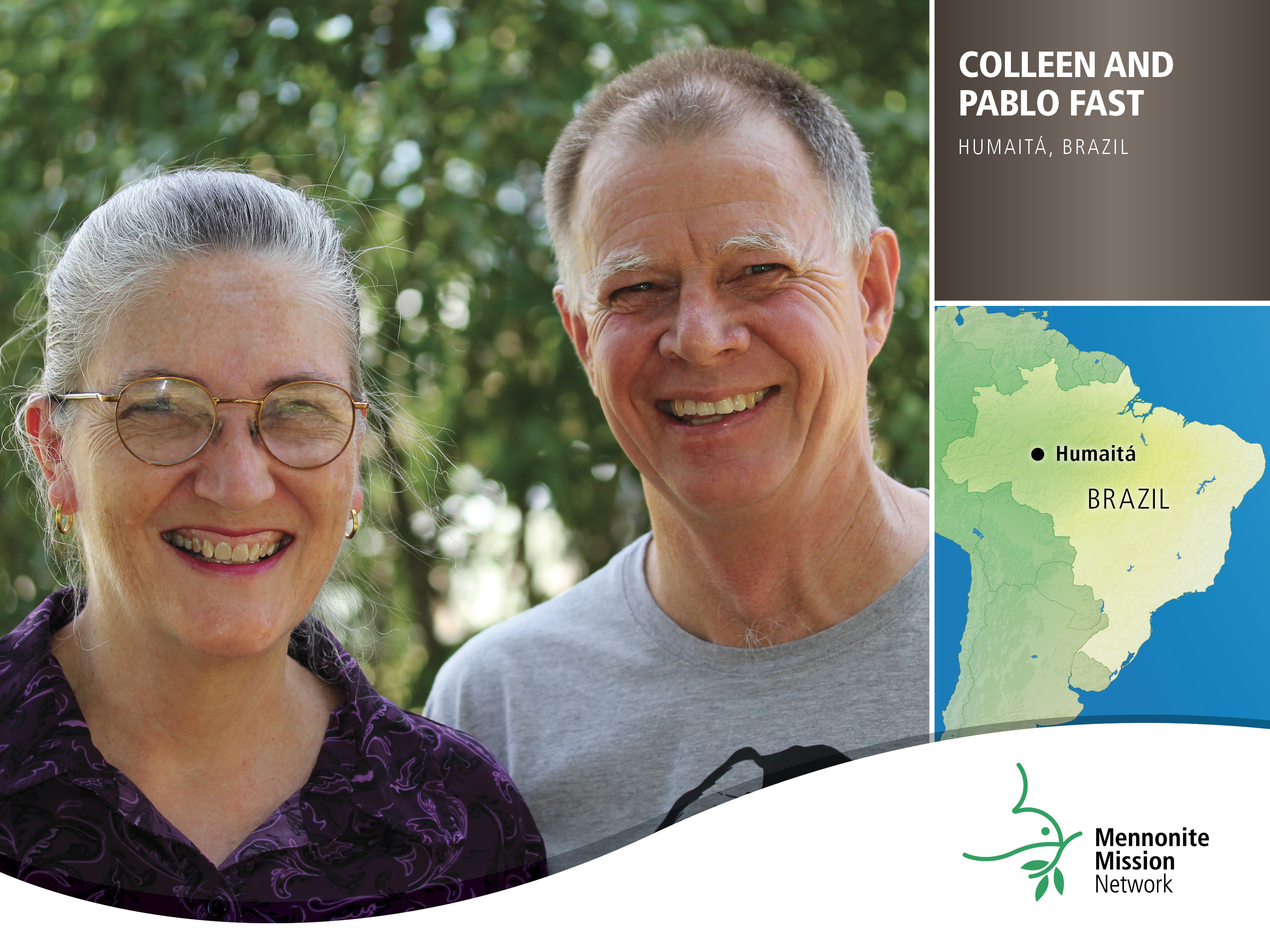 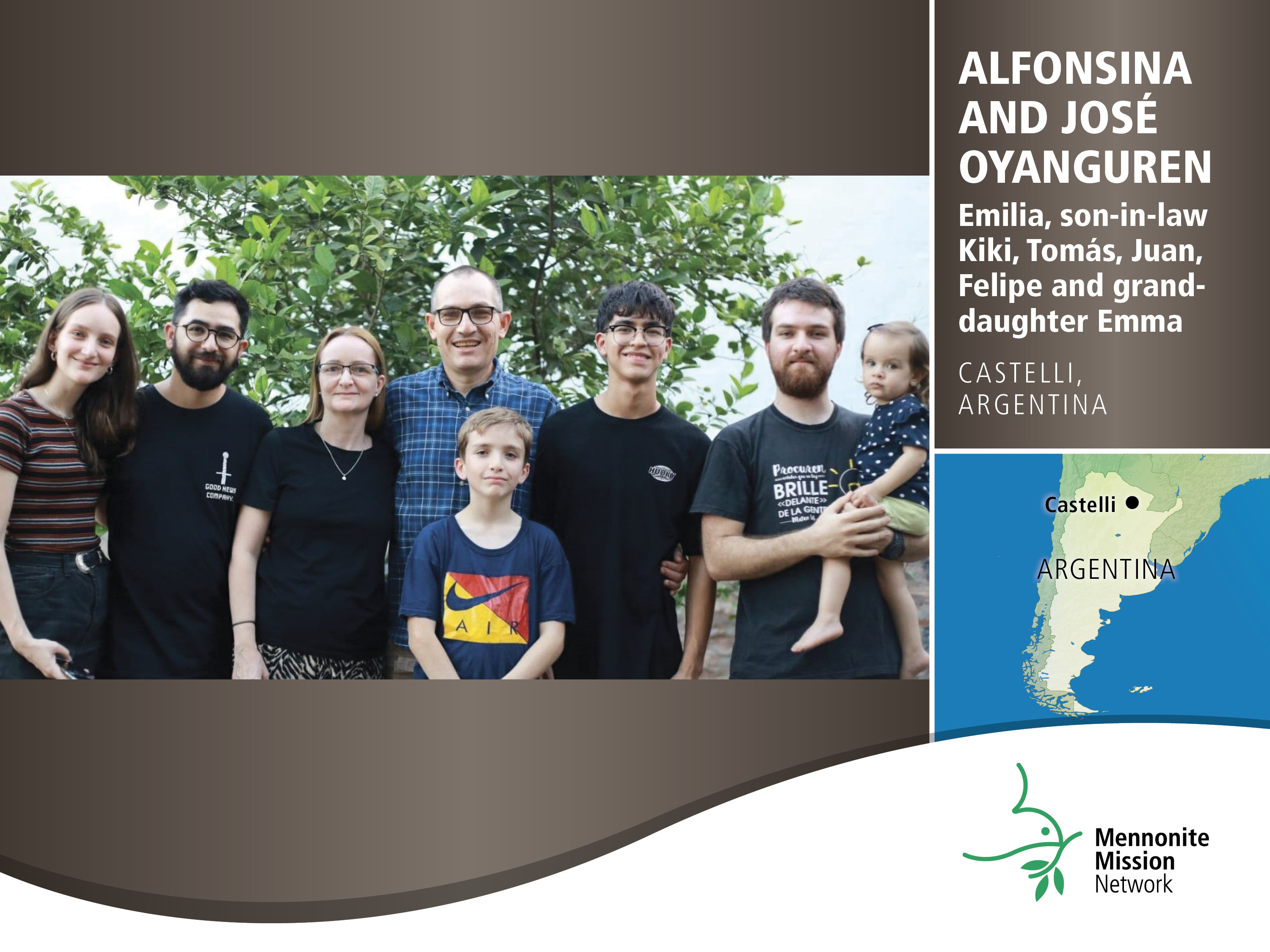